Koh N, Ference B, Nicholls S, Navar AM, Chew DP, Kostner KM, He B, Tse HF, Dalal JJ, Santoso A, Ako J, Tada H, Park JJ, Ong ML, Lim E, Subramaniam T, Li  YH, Phrommintikul A, Iyengar S, Ray S, Park KW, Tan HC, Chunhamaneewat N, Yeo KK, Tan JW
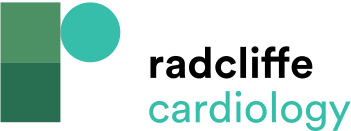 Treatment Algorithm for Dyslipidaemia in Patients with High-risk CCS
Citation: European Cardiology Review 2021;16:e54.
https://doi.org/10.15420/ecr.2021.36
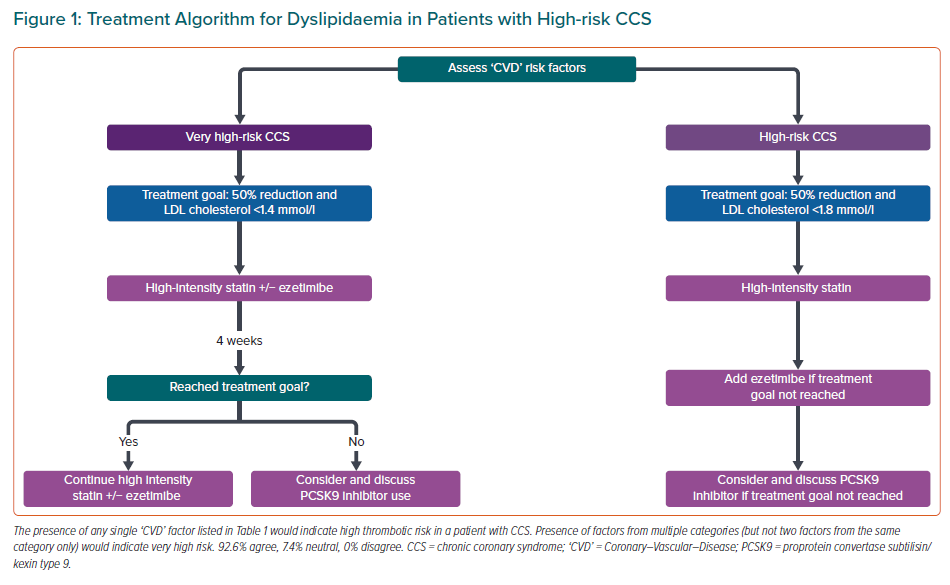